9 клас
Розв’язування трикутників
Теорема синусів
(Задачі на готових малюнках)
Творча група вчителів 
математики
Антонова С.В.
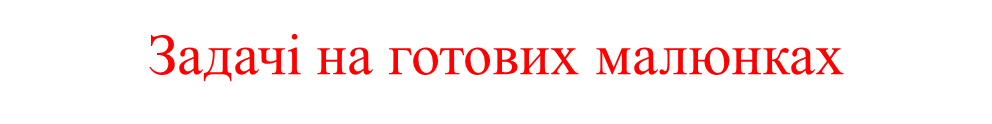 Теорема синусів
Задача №1
В
Дано : ∆АВС
ВС=8см
8 см
С
х
Знайти: АB
А
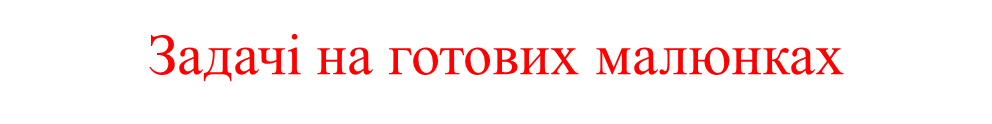 Задача №2
Теорема синусів
Дано : ∆АВС
В
ВС=3см
3 см
Знайти: ∠C
А
х
С
;         ∠C =
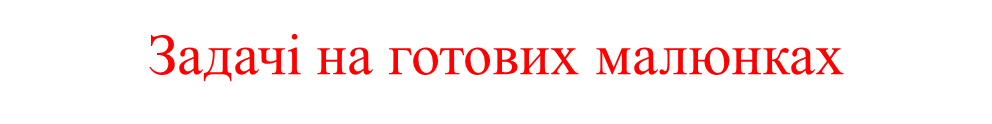 Теорема синусів
Задача №3
В
Дано : ∆АВС
ВС=12см
12 см
х
Знайти:
∠B
С
А
∠A =
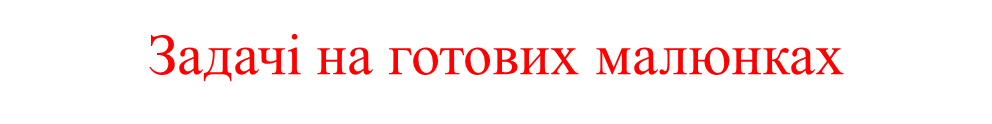 Теорема синусів
Задача №4
А
Дано : ∆АВС :
BС=3см
х
∆АDС:
D
В
Знайти: AD
3 см
С
АC=
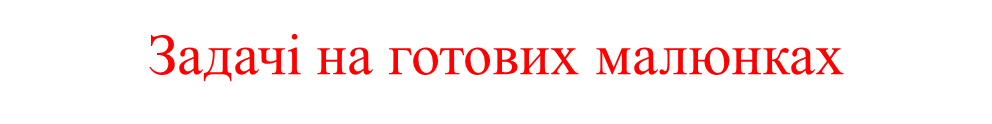 Теорема синусів
Задача №5
В
Дано : ∆АВD :
AB=8см
С
8 см
∆ВCD :
А
х
Знайти:∠BDC
D
BD=
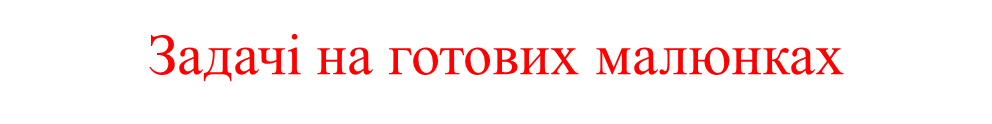 Теорема синусів
Задача №6
А
Дано : ∆АВС
АC=14 см
x
14 см
CD= 6 см
10 см
AD=10
Знайти: АB
С
В
D
6 см
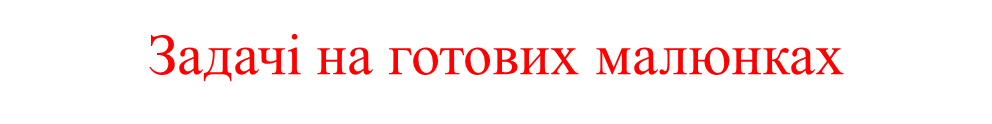 Теорема синусів
Задача №7
Дано : ∆АВС
В
O
А
описане навколо
трикутника АВС
x
Знайти: АC
С
Список використаних джерел
http://ito.vspu.net/SAIT/inst_kaf/kafedru/matem_fizuka_tex_osv/www/Naukova_robota/data/Konkursu/2009_2010/boychyk_2009_2010/matematuka/matematuka.html
http://www.oktyabrskiy-ruo.edu.kh.ua/nasha_biblioteka/mediateka/pidruchniki/
http://nsportal.ru/karatanova-marina-nikolaevna http:/
/le-savchen.ucoz.ru
http://le-savchen.ucoz.ru/index/0-91
http://le-savchen.ucoz.ru/index/0-92 
http://www.zavuch.info/methodlib/371/38882